COMPTE DE GESTION
2016
Compte administratif
2016
VUE D’ENSEMBLE  BUDGET 2016
FONCTIONNEMENT
Dépenses réelles de Fonctionnement
Les dépenses réelles de fonctionnement sont en baisse de 37 919,81€  soit – 1,8%
Pas de secteur particulier « d’économie » sur ce budget
Répartition 2016 des 2 049 740,02€
Evolution  en % entre 2015 et 2016
498 157,16 € pour les charges générales
Baisse de – 1,28% ( - 11 137,64 €)
Diminution des repas périscolaires (- 8k€), des entretiens bâtiments     ( - 5,3k€) et voiries ( - 11k€), des frais divers ( - 6,9k€), des fêtes et cérémonies (- 4k€)pour les plus importants
Augmentation de l’achat de petit équipement ( +7,8k€), de la maintenance ( + 9k€) et de l’enfouissement des réseaux ( + 9,5k€)
1 269 951,93 € pour les charges de Personnel
Elles baissent de – 1,29 % ( - 16 684,93 €)
Pas de modification dans le personnel
Absence de directrice des Services durant 4 mois
133 493,46 €  de charges de gestion courante.
Modeste baisse de - 0,82% (- 1 107,77€)
Déplacement en Irlande dans le cadre du jumelage 
Déplacement salon des maires
Pas de subvention exceptionnelle
144 813,07 €  de charges financières (intérêts)
Elles régressent également de – 5,3% ( - 8 107,44 €)
Dette au 31/12/2016 : 3 374 014,69€
Annuités 2016 : 378 819,17€ dont 234 006,10€  de capital
Pas d’utilisation de la ligne de trésorerie

Charges exceptionnelles  : 2,4 €
Recettes réelles 2016 :     2 345 815,53 €
Baisse globale de – 0,71 %		 (-16 923,63 €)
Nouvelle baisse de la DGF
104 006,01 €  d’atténuations de charges
Remboursement sur les charges de personnel  84 368,54 € (contrats aidés)
Remboursement cotisation indue d’ assurance  : 19 637,47 €
Produits des services : 213 236,3 € 				( - 10 268€)
Périscolaire et enfance :           188 948,31 €  ( - 3 573,99 €)
Vente de bois : 2 820 € 			 (– 5624 €)
impôts et taxes :     1 459 555,76 %
Augmentation de 91 927,9 € ( + 6,72 %)
Contributions directe : + 18 601€ ( + 1,55 %)  
Contributions directe : 51,73 % du total des recettes réelles
Nouvelle recette avec le  FPIC : 58 107 €
Droits de mutation : + 9 307,21 € ( + 16,35%)
545 546,59 € de dotations et participations
baisse de 95 658,68 €  ( - 14,92%) sur ce chapitre
DGF   209 410 €  (- 50 606 € en 2016 soit – 19,46 %)
DGF a baissé de 119 969 € depuis 2014 
FDTP – 50 392€  (79 690 € en 2015)
CAF + 10 519 €
Autres recettes  chapitre 75; 76; 77
Produits de gestion courante ( location) : 	 14 382,42 €
Produits financiers ( banque)  :	2,28 €
Produits exceptionnels :   9086,17 €
Annulation de mandats: 1 137,08 €
Produits des cessions :   3645 €  ( terrain chemin de la ferme)
Produits exceptionnels : 4 303,89 €
Assurances : 2 045,09 €
Participation travaux EDF :  1 258,8 €
Participation rue des commandos :  1 000 €
INVESTISSEMENT
Pas d’emprunts en 2016
Déficit d’investissement
DEPENSES Totales : 677 843,48 €
Dépenses d’Equipement : 397 763,75 €
Dépenses Financières ( capital) :  234 006,10 €
Dépenses d’Ordre (amortissement, TIR) : 46 073,48 €
Opérations d’Equipements
Recettes Totales : 397 607,70 €
Recettes d’Equipement : 148 043,98 €
Subventions : 143 197,09 €
Avances sur travaux :  4846,89 €
Recettes financières : 96 795,71 €
FCTVA  : 37 231,88 €
Taxes d’Aménagement : 29 851,77 €
Excédent de Fonctionnement : 29 712,06 €
Recettes d’Ordres : 152 768,01 €
SUBVENTIONS  : 143 197,09 €
13151: CAB : 45 287,10 €  ( accessibilité, City stade, mur cimetière) 
1321 : ETAT 40 139,76 € ( Salle Cousteau, Jeux, urnes) 
1322 : REGION :  29 935 € ( carrefour RD 19)
1323 :  DEPARTEMENT : 8571 € ( carrefour RD 19, Fort)
13251 : CAB : 16 000 € ( carrefour RD 19)
13258 : SIAGEP : 2264,23 € ( Eclairage public)
1328 : participation travaux : 1 000 € ( coffret Télécom)
2016
RESULTAT ET AFFECTATION
VOTE des TAUX 2017
TAUX INCHANGES
TAXES D’HABITATION  :  12,19 %
TAXES FONCIERES  :  14,13 %
TAXES sur le  FONCIER non Bâti  :  26,76 %
BUDGET PRIMITIF
2017
Section de FONCTIONNEMENT
2 666 998,48 €
( 2 813 196 € en 2016)
DEPENSES PREVISIONNELLES
Charges Générales :     728 620 €
Réinscriptions des sommes inscrites au BP 2016
20 ans du jumelage
Inscription en crédit bail de 51 000 € en prévision:
Leasing des photocopieur ( en cours)
Achat d’un nouveau logiciel pour la gestion du périscolaire et du multi-accueil
Prévision d’acquisition d’un nouveau véhicule ( leasing ou achat)
Charges de Personnel :   1 395 720 €
2 Retours de disponibilité ( juin et aout) ?
CAE Administratif ( 26 h pour 5 mois : aout à décembre) 
2 emplois civiques
Au 1er janvier
Reclassement du personnel ( grade)
Augmentation des charges
Augmentation du SMIG
Au 1er février
Augmentation de l’indice de 0,6%
Charges de gestion courante :    158 800 €
Réinscription des sommes du BP 2016  ( 155 801 €)
Changement d’indice pour le calcul des indemnités ( + 1500 €)
Subventions aux associations
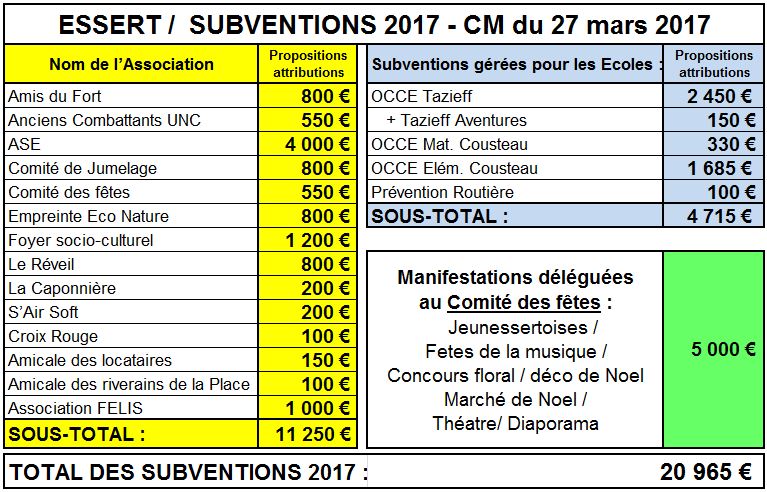 Charges Financières :  165  000 €
Intérêts de la dette :    135 500€
Intérêts nouveau prêts : 20 000 € ( annuel s/s réserve de réalisation)
Autre intérêts (ligne de trésorerie)  : 10 000 €
Autres dépenses prévisionnelles :   chapitre  014/67/ 023/042
Atténuation de charges ( 014)  :   3 500 €  ( Fonds de péréquation intercommunal et communal)
Charges exceptionnelles ( 67 )  :  3 500 €  ( annulation de titres et autres charges exceptionnelles)
Vrt à l’investissement ( 023) :  116 158,48 € ( 358 000 € en 2016)
Opération d’Ordre ( 042)  :95 700 €
RECETTES PREVISIONNELLES
Atténuation de produits : 4 000 € ( 85 000 €)
Transfert  des aides emplois d’avenir ( 20 000 €) et  jeunes ( 26 000 €) dans les dotations et participation ( changement des règles comptables)
Produits des services : 198 650 € ( 203 950 €)
Prévision en baisse des coupes de bois ( - 5 000 €)
Réinscription des autre recettes
Impôts et Taxes : 1 450 517 € (1 390 600 €)
Prévision de 1,3 % de hausse des contributions directes ( 1,5% entre 2015 et 2016 )
FPIC : 55 000 € ( contributeur en 2015 )
Autres recettes stables
Dotations et Participations : 505 900 € (511 900 €)
Inscription d’une dernière baisse de la DGF ( - 50 000 €)
Inscription remboursement emplois aidés ( + 46 000 €)
Autres recettes prévisionnelles :  				chap. 75/76/77/042/reports
Autres produits de gestion courante (75) :     13 700 € ( location) 
Produits financiers ( 76 )  :  3 € 
Produits exceptionnels ( 77 )  : 1 500 € 
Annulation de mandats : 500 €
Produits exceptionnels : 1 000 €

Opération d’Ordre (  042 ) :  5 000 €

Résultat 2016 :  487 728,48 €
Section d’Investissement
2 376 409,99€
( 2 204 249,26 en 2016)
DEPENSES  :   2 376 409,89 €
Equipements  : 1 722 873 €
Immobilisations : 30 000€
Equipements : 1 692 873 €
Financières  :  251 000 €
D’ordre  :  5000 €

RAR 2016  :  57 730,86 €
Solde d’exécution 2016  :  339 806,03 €
RECETTES  :   2 376 409,89 €
Subventions d’Investissement  :  586 135 €
Emprunts : 1 078 879,52 €
Financières  :  404 170,62 €
D’ordre  :  21 858,48 €

RAR 2016  :  94 366,27 €
Subventions d’Investissement  :  586 135 €
CAB ( 13151) : 57 500 € 
Aide au C: 50 000 € (15 000€ ( trottoirs), 15 000 € ( Bus), 15 000 € (vestiaire), 5 000 € ( accessibilité)
Valorisation du patrimoine :  7 500 € ( fontaines)
Réserve Parlementaire ( 1321)  :  50 000 € ( vestiaires/salles) 
Région ( 1322) 106 760 € ( 98 070 € ( vestiaire/salle) , 8 690 € ( accessibilité)
Département ( 1323)  :  50 500 ( 7 500 € ( Bus) , 40 000 € (vestiaire/salle), 3 000 € ( fontaines)
Autres ( 1328)  :  81 600 € ( FFF: 65 000 € ( vestiaire/terrain), Chalonvillars : 15 000 €( bus), Siagep 1600€ ( électricité)
DETR ( 1341)  :  239 775 € ( 150 000 € ( vestiaire/salle), 63 985 € ( trottoirs), 13 900 € ( Accessibilité),    1 190 € ( sécurisation)
Autres recettes
EMPRUNTS  :  1 078 879,52
Financières
371 144,52 € ( 2017)
707 735 € ( vestiaire/salle)
FCTVA (2015) :  56 000€
Taxe d’Aménagement : 45 000 €
Excédent de FCT :  303 170,62 €